Zagrożenia związane z e-papierosami – MEN i GIS ostrzegają!
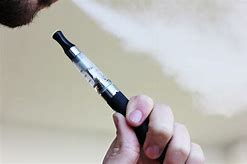 Materiał opracowany przez Główny Inspektorat Sanitarny
przy współpracy z Ministerstwem Edukacji Narodowej
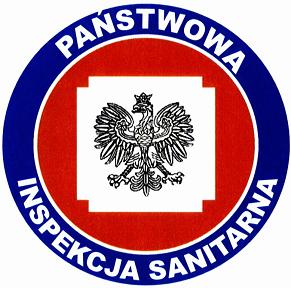 Co to są e-papierosy?
E-papieros to inaczej elektroniczny inhalator nikotyny (EIN).
E-papierosy to urządzenia elektroniczne, które podgrzewają ciecz i wytwarzają
aerozol lub mieszankę małych cząstek w powietrzu. Mają wiele kształtów
i rozmiarów. Większość z nich ma baterię, element grzewczy i miejsce na tzw.
liquid. Niektóre e-papierosy wyglądają jak zwykłe papierosy, cygara lub fajki.
Inne przypominają pamięć USB, długopis lub przedmioty codziennego użytku.
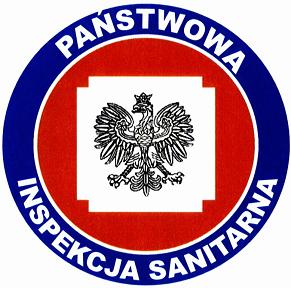 W skład e-liquidu wchodzą:
nikotyna (od 0 do 20 mg/ml),
glikol propylenowy,
gliceryna, 
woda lub etanol,
dodatki smakowo-zapachowe. 

Obecnie istnieje ponad 8 000 różnych rodzajów e-liquidu o owocowych bądź słodkich smakach (m.in.: czekolada, popcorn, guma balonowa, wanilia), które mają na celu zachęcić młode osoby do sięgnięcia po e-papierosa.
Korzystanie z e-papierosa jest  nazywane „wapowaniem”.
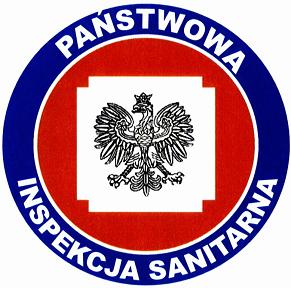 Jak działają e-papierosy?
E-papieros działa na zasadzie podgrzewania płynu (e-liquid) do temperatury
około 200C, tworząc przy tym aerozol, który jest wdychany przez użytkownika.
Zwykle zawiera on nikotynę, aromaty i inne substancje chemiczne.
Użytkownicy wdychają aerozol z e-papierosów do płuc. Mogą go również
wdychać osoby postronne, gdy użytkownik wydycha go w powietrze.
Warto zwrócić również uwagę na fakt, że urządzenia do palenia e-papierosów
mogą być używane do dostarczania substancji psychoaktywnych.
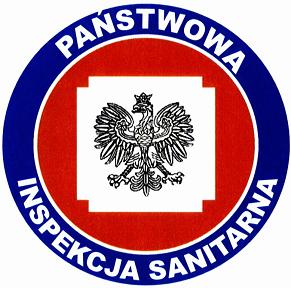 Co znajduje się w aerozolu z e-papierosa?
Aerozol z e-papierosów jest szkodliwą „parą wodną”  która  może zawierać toksyczne substancje, w tym:
• acetaldehyd,
• formaldehyd,
• akroleinę,
• propanal,
• nikotynę,
• aceton,
• o-metyl-benzaldehyd,
• karcinogenne nitrozaminy.
Użycie e-papierosa powoduje emisję pyłu zawieszonego (PM2.5), którego stężenie wzrasta w powietrzu otaczającym e-palacza.
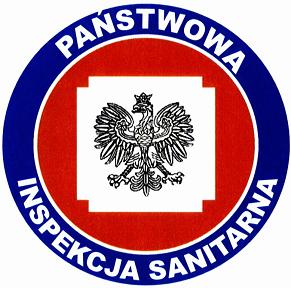 Co to jest JUUL?
JUUL to forma e-papierosa – urządzenie do vapingu o systemie zamkniętym,
które nie jest przeznaczone do napełniania. Inteligentny mechanizm
podgrzewający w urządzeniach JUUL wytwarza aerozol. Został zaprojektowany 
tak, aby ograniczać spalanie. Akumulator urządzenia JUUL ładuje się przez stację
dokującą USB.
Wszystkie e-papierosy JUUL mają wysoką zawartość nikotyny. Według
producenta pojedyncza kapsułka JUUL zawiera tyle samo nikotyny, co paczka 20
zwykłych papierosów. Produkt jest dostępny tylko w wysokich stężeniach
nikotyny, co może powodować u niektórych nastolatków szybki rozwój
uzależnienia. JUUL używa płynnych wkładów nikotynowych zwanych
„podami”, które są dostępne w smakach atrakcyjnych dla młodzieży.
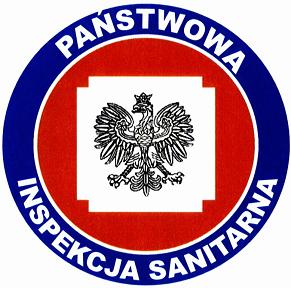 IQOS
IQOS to urządzenie elektroniczne podgrzewające papierosy (do 350 stopni Celsjusza) od Philip Morris International.
System IQOS wykorzystuje tzw. HEETS-y, czyli wkłady tytoniowe ze specjalną mieszanką tytoniu.
Problem używania e-papierosów
Badania porównawcze przeprowadzone w 2011 roku i w 2014 roku wśród uczniów w wieku 15-19 lat wskazują, że liczba polskich nastolatków, którzy próbowali e-papierosa, wzrosła od 2011 roku sześciokrotnie. 
Nawet 30% uczniów w wieku od 15 do 19 lat regularnie pali elektroniczne papierosy, a 60% spróbowało ich co najmniej raz życiu.
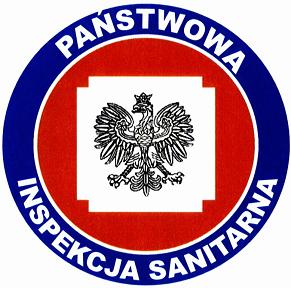 Jakie jest ryzyko zdrowotne związane z używaniem e-papierosów?
Układ oddechowy 	- podrażnienie górnych i dolnych dróg oddechowych (Vardavas et al., 
			   2012), 
			- zapalenie oskrzeli, kaszel, zmiany rozedmowe w płucach
			 (Scheffler et al., 2015; Grana et al., 2014). 	 
Układ immunologiczny 	- indukcja stanu zapalnego w drogach oddechowych (Scott et al., 2018), 
			- zmniejszenie wydajności układu odpornościowego (Sussan et al., 2015),
		               - zwiększone ryzyko wystąpienia zapalenia płuc (Miyashita et al., 2018). 
Ośrodkowy układ nerwowy - zmiany behawioralne (Grana et al., 2014), 
			- upośledzenie pamięci (modele zwierzęce) (Farsalinos et al., 2014), 
			- skurcze mięśni i drżenie mięśni (Farsalinos et al., 2014). 
Pozostałe układy 		- podrażnienie oczu (Grana et al., 2014),
			 - kontaktowe zapalenie skóry i oparzenia (Hess et al., 2017),
			 - nudności i wymioty (Hess et al., 2017), 
			- podrażnienie błony śluzowej gardła i jamy ustnej (Jensen et al., 2015).
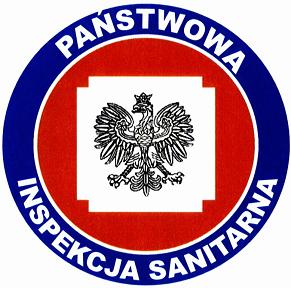 Jakie jest ryzyko zdrowotne związane z używaniem e-papierosów?
Istnieją dowody na to, że młodzi ludzie, którzy używają e-papierosów, mogą
częściej palić papierosy w przyszłości. Istnieją udokumentowane przypadki
zatruć płynem z e-papierosów wśród dzieci oraz osób dorosłych.
Co więcej, badania naukowe opublikowane w 2019 r. (Caporale et al., 2019) pokazują, że nawet beznikotynowe e-papierosy mogą być szkodliwe dla zdrowia, uszkadzając śródbłonek naczyń krwionośnych. 
Doniesienia medialne (z 23 sierpnia 2019 r.) informują o pierwszej śmierci dorosłego pacjenta związanej z ciężką chorobą układu oddechowego. Zgon jest wiązany z użyciem e-papierosów. Amerykańskie szpitale głośno mówią o coraz większej liczbie bardzo młodych osób palących e-papierosy, które trafiają do szpitali z problemami oddechowymi. Jedynym czynnikiem wspólnym w tych przypadkach jest używanie e-liquidów.
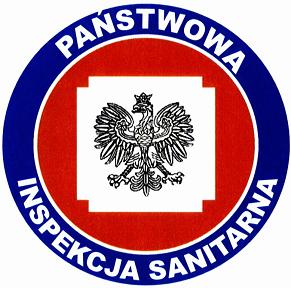 Od kwietnia 2019 r. w Stanach Zjednoczonych zanotowano 2290 przypadków ostrej niewydolności oddechowej na wskutek użycia e-papierosów i 47 przypadków zgonów.

W Polsce zanotowano dwa przypadki śmiertelne wskutek zażycia fentanylu w e-papierosie.
 
Główny Inspektor Sanitarny  ostrzega, że w e-papierosach - w zależności od tego, skąd pochodzą - mogą się znaleźć m.in. THC lub CBD, syntetyczne katynony, w tym mefedron, pochodne czuwaliczki jadalnej, kokaina, metaamfetamina, GHB, czyli tzw. pigułka gwałtu, a także heroina i fentanyl.
Zagrożenie dla zdrowia mogą stanowić dodatkowe substancje (np. smakowo-zapachowe) znajdujące się w płynach nikotynowych. Jest ich na rynku bardzo dużo. Zawierają m.in. diacetyl i acetylopropionyl, które w wysokim stężeniu powodują utratę niektórych funkcji oddechowych. 

Według informacji polskiego Ministerstwa Zdrowia w Unii Europejskiej regulacje prawne dotyczące e-papierosów mają zostać przyjęte dopiero w przyszłym roku, kiedy to odbędzie się spotkanie Państw-Stron FCTC (tzw. COP 9). W Polsce obowiązuje "Ustawa o ochronie zdrowia przed następstwami używania tytoniu i wyrobów tytoniowych". Zobowiązuje ona producentów do rejestrowania wszelkich wprowadzanych na rynek substancji, które – zanim trafią do sprzedaży – muszą zostać przebadane laboratoryjnie.
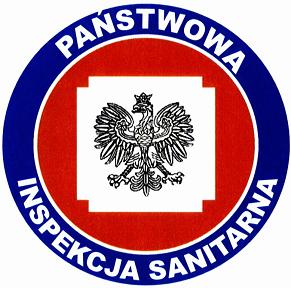 Co zrobić, aby uchronić dzieci przed używaniem e-papierosów?
• Daj dobry przykład. Jeśli palisz, nigdy nie jest za późno na rzucenie palenia. 
• Porozmawiaj ze swoim dzieckiem lub nastolatkiem o tym, dlaczego e-papierosy są dla nich szkodliwe. Nigdy nie jest za późno na pierwszy krok. 
• Poinformuj dziecko, jaki jest twój stosunek do wszystkich wyrobów tytoniowych. Wyraź zdecydowany sprzeciw dla stosowania takich produktów. Uzasadniaj, dlaczego nie są one bezpieczne. 
• Porozmawiaj z nauczycielami na temat egzekwowania zakazu palenia tytoniu na terenie szkoły oraz szkolnego programu zapobiegania paleniu tytoniu.
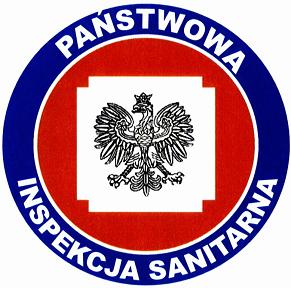 Dziękuję za uwagę!
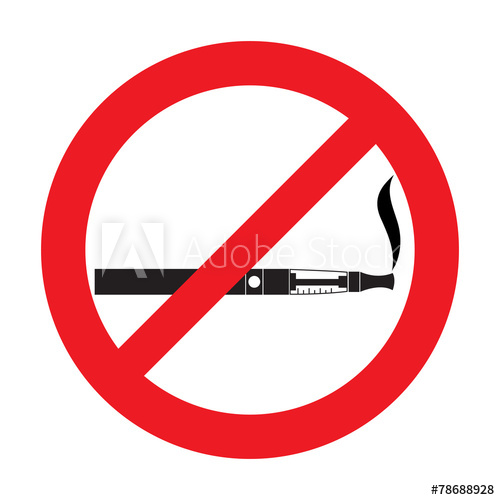